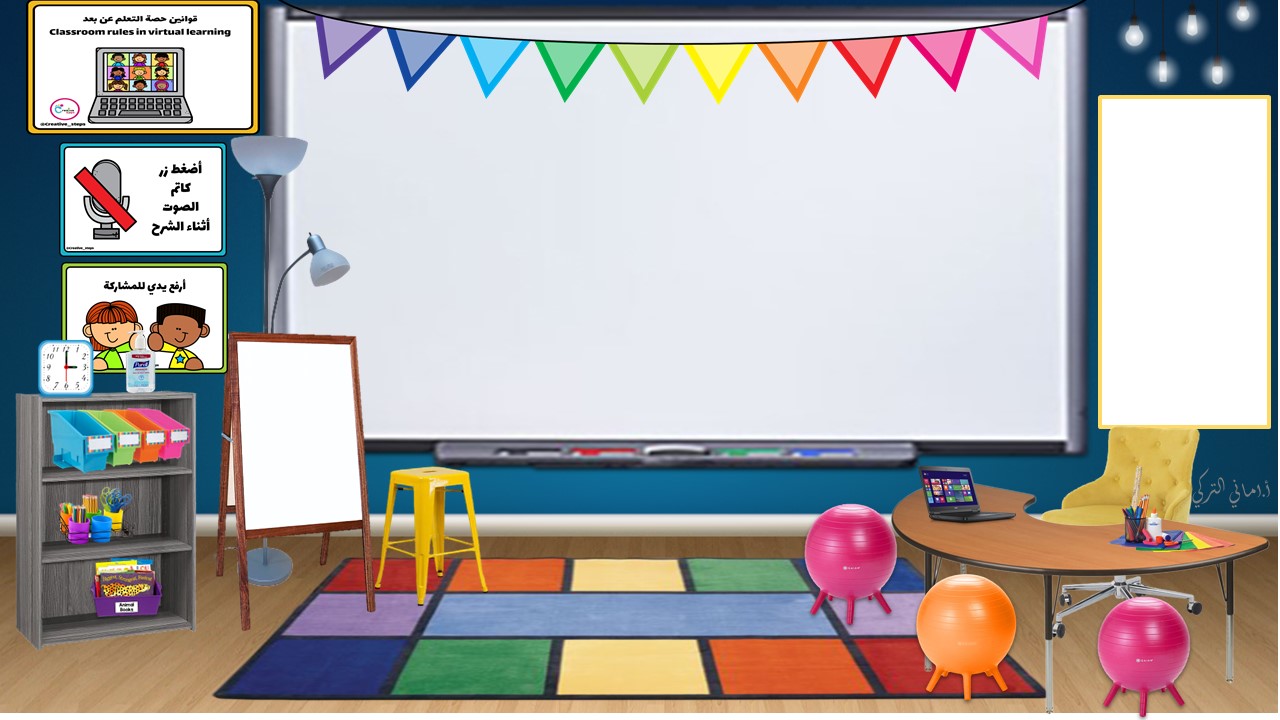 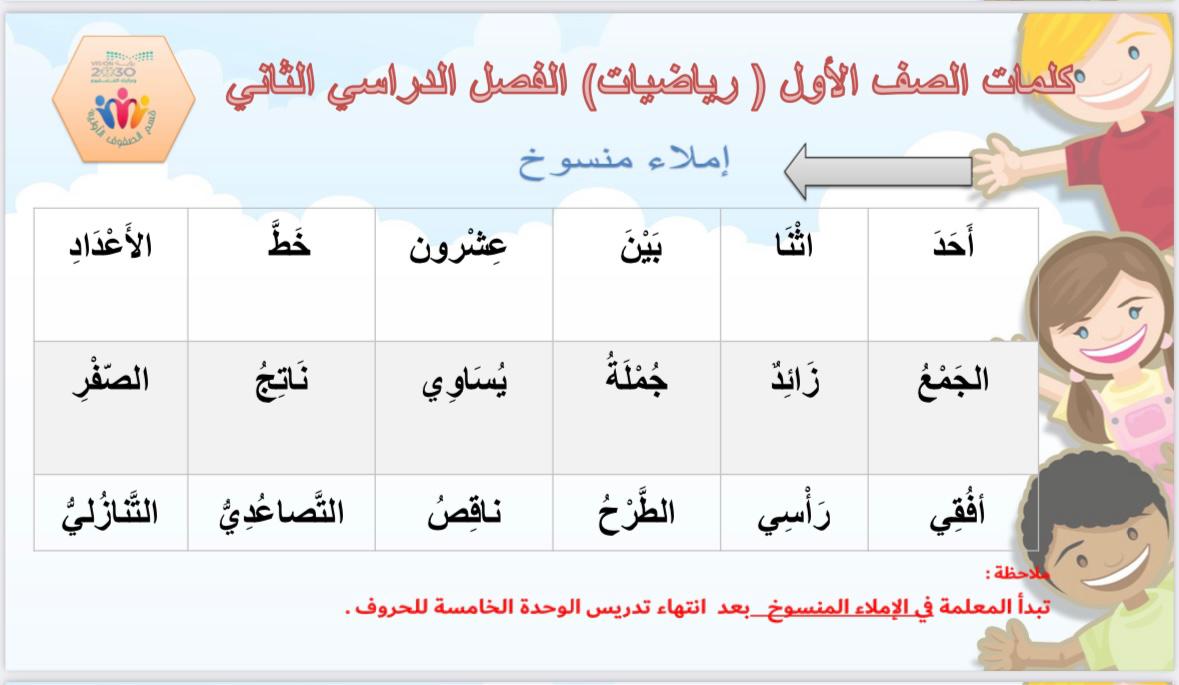 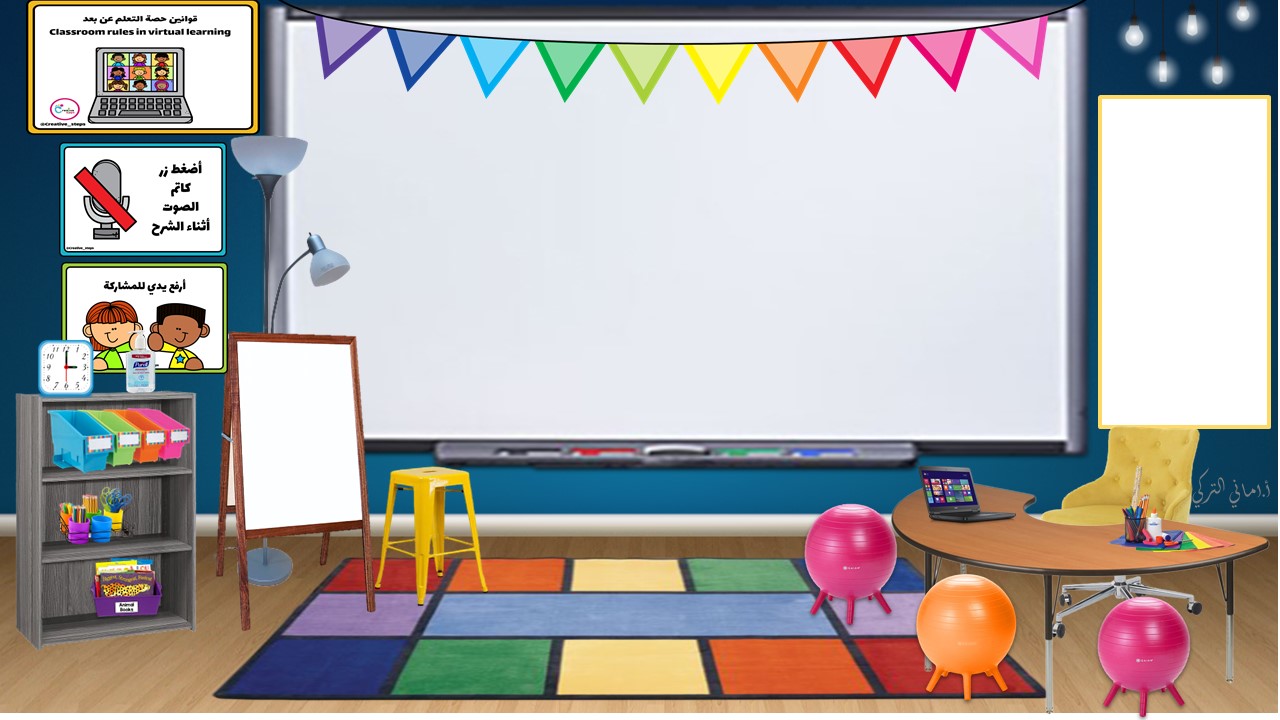 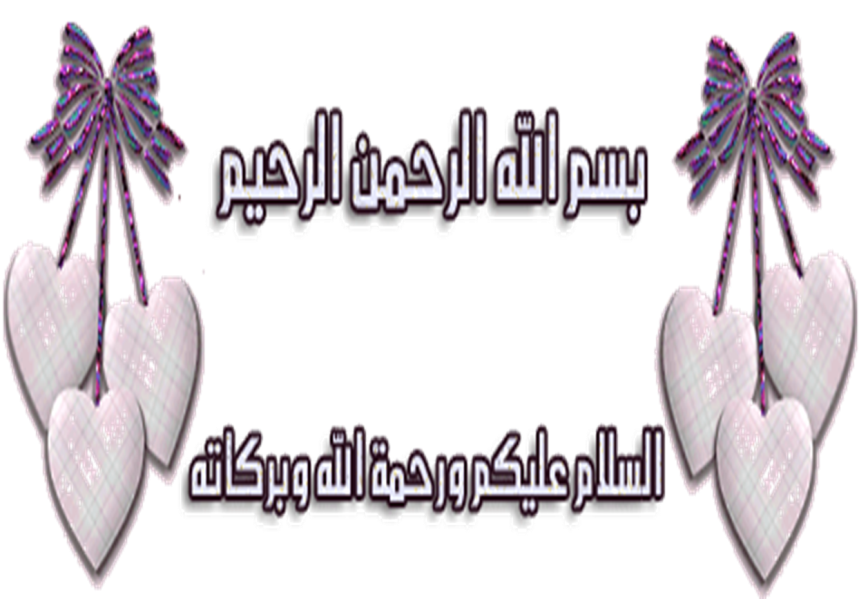 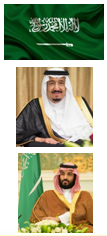 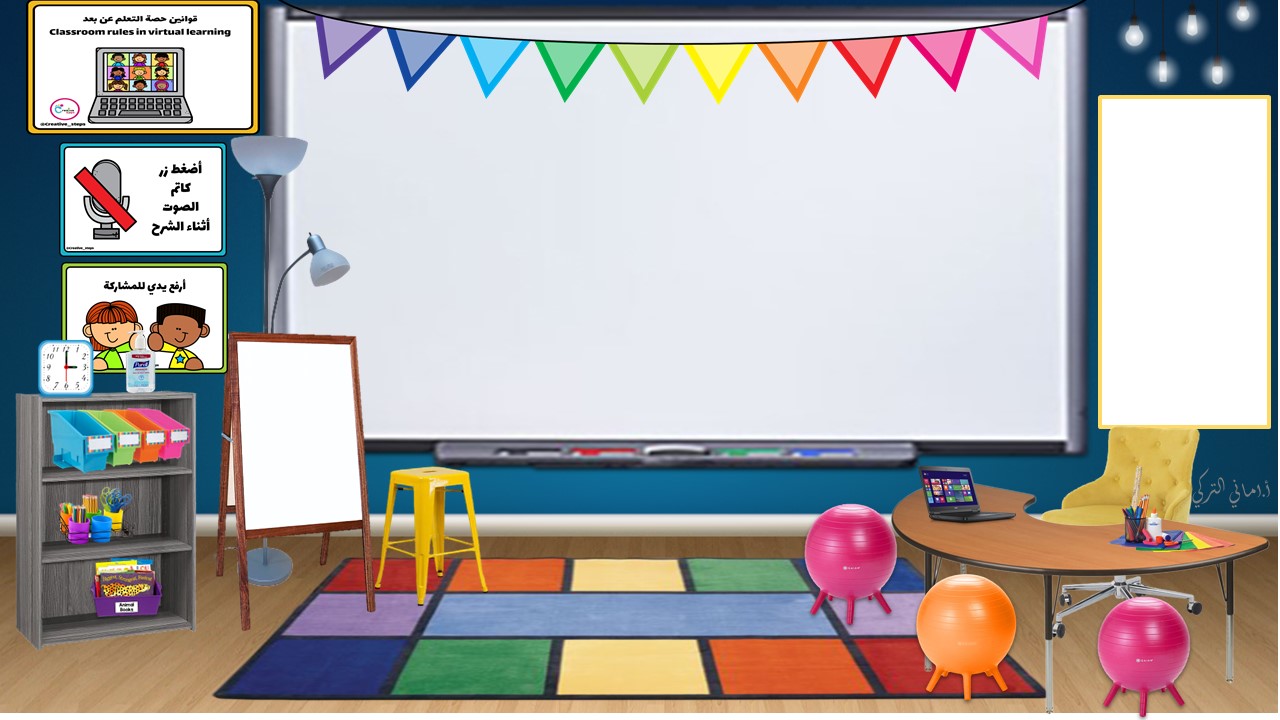 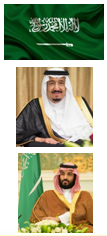 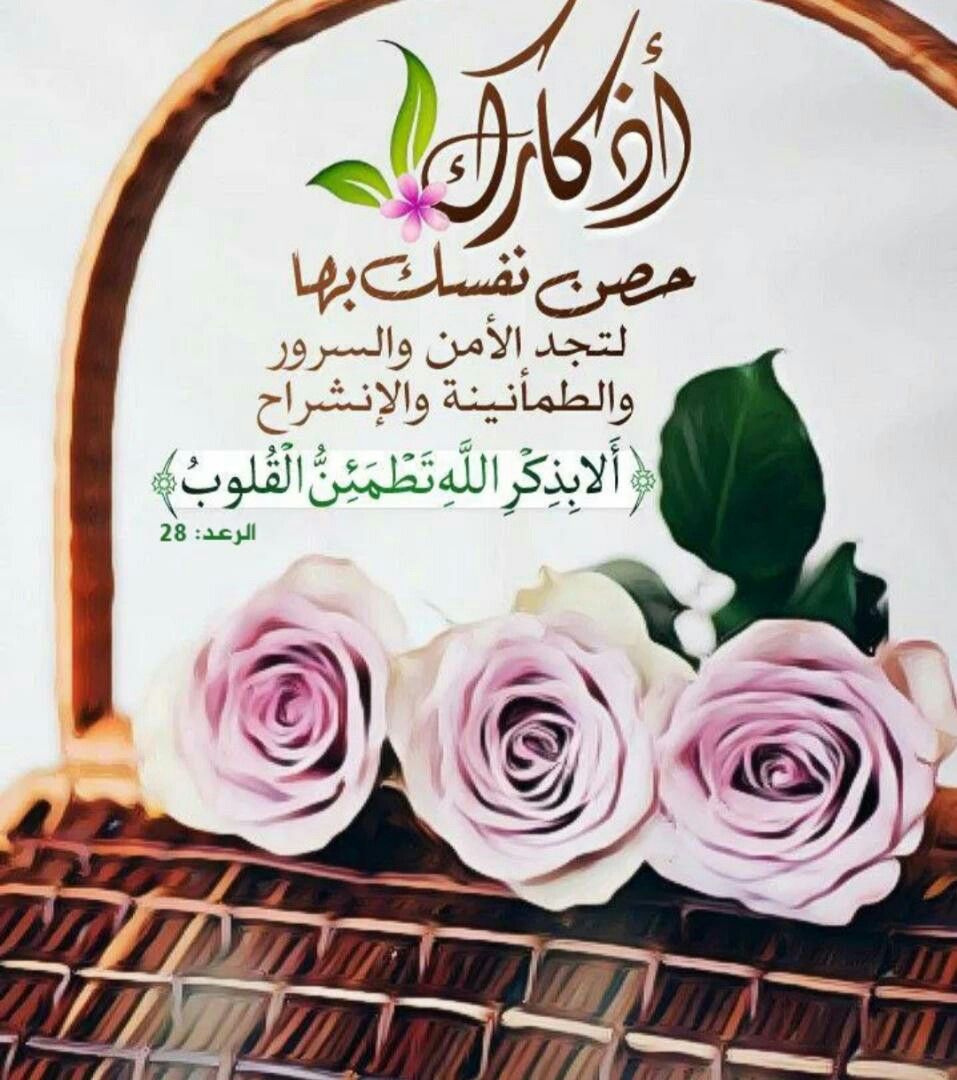 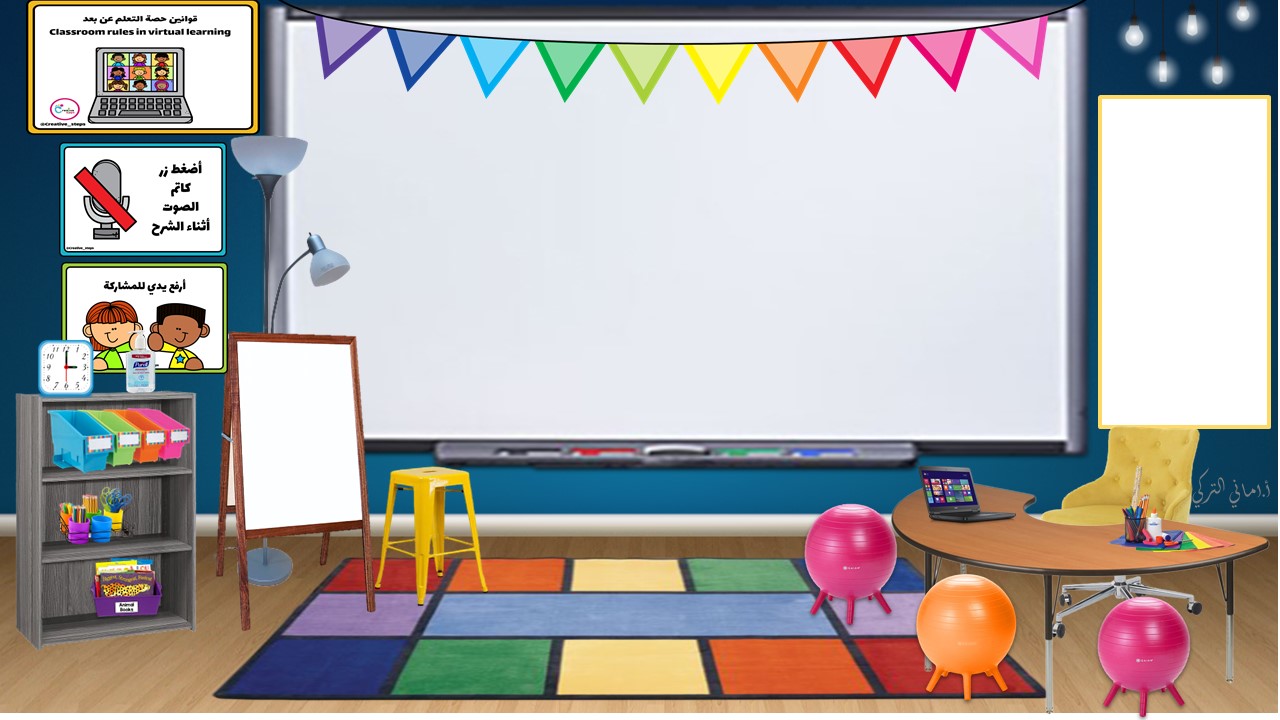 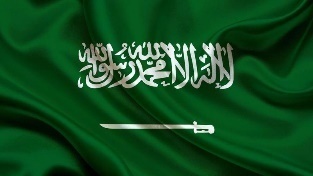 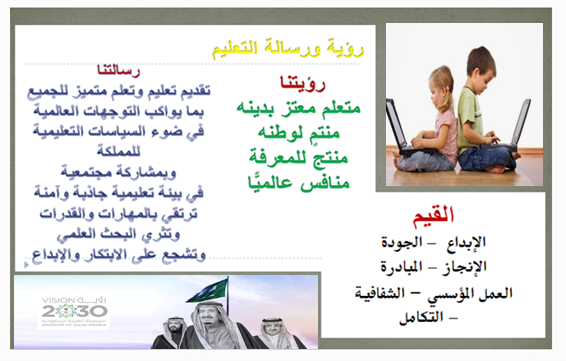 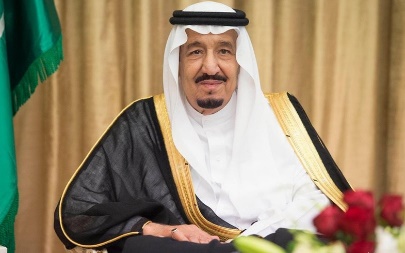 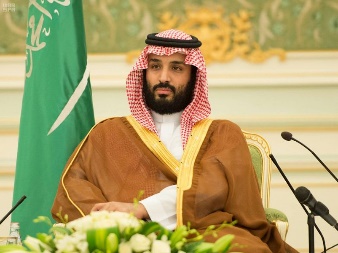 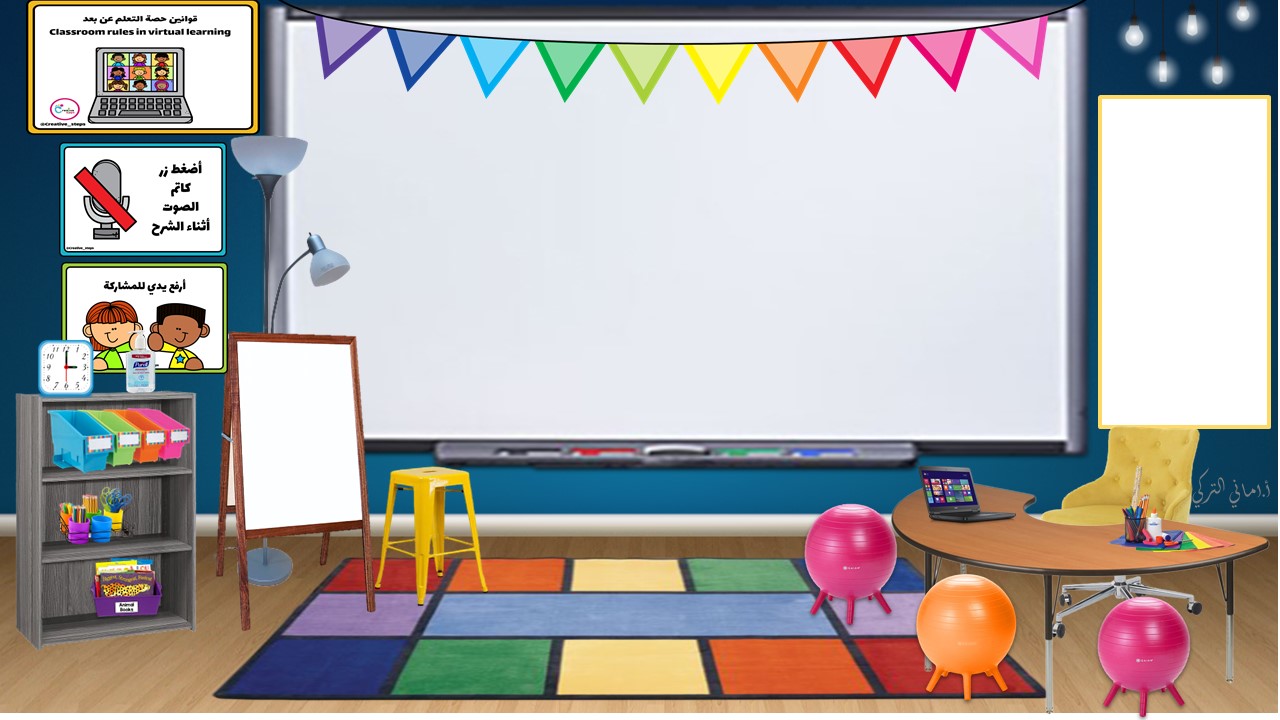 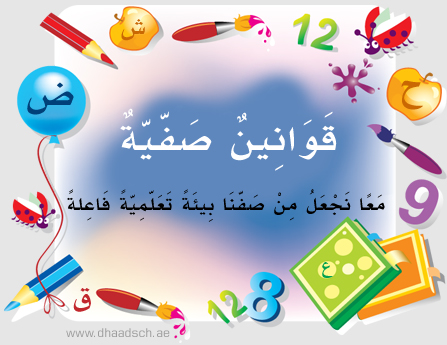 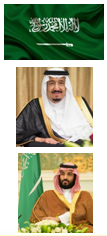 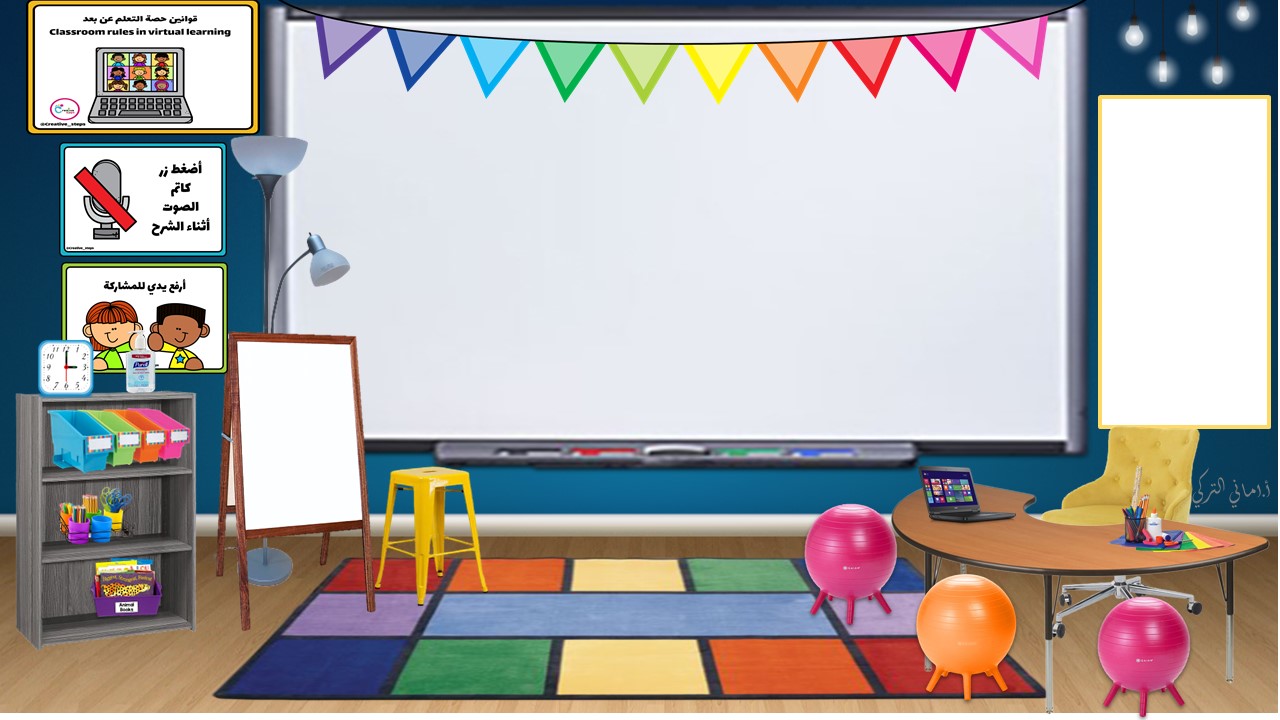 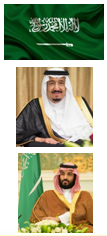 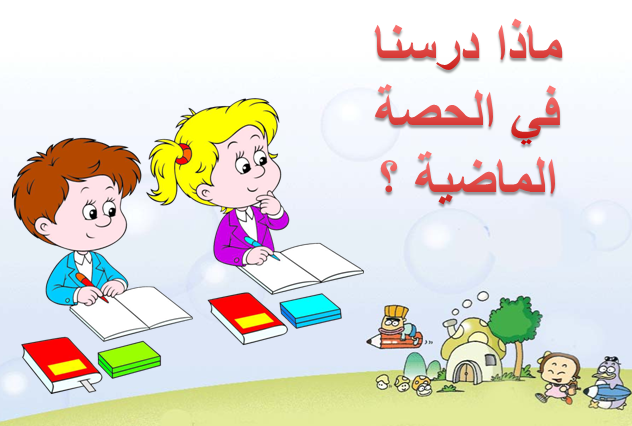 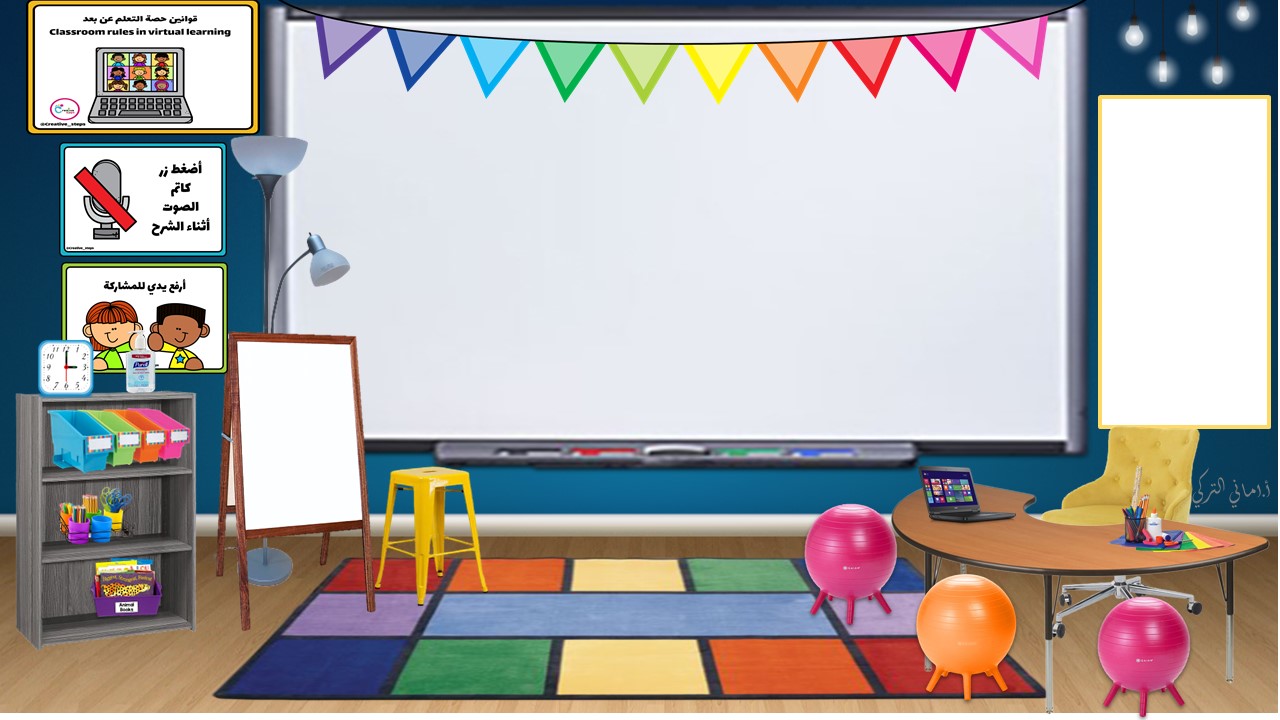 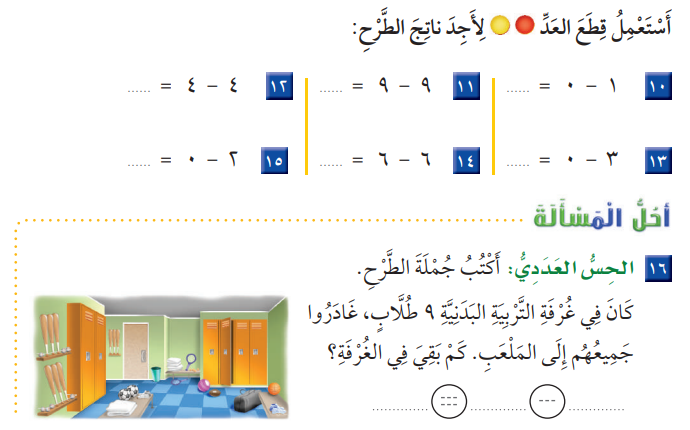 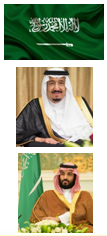 حل
 الواجب
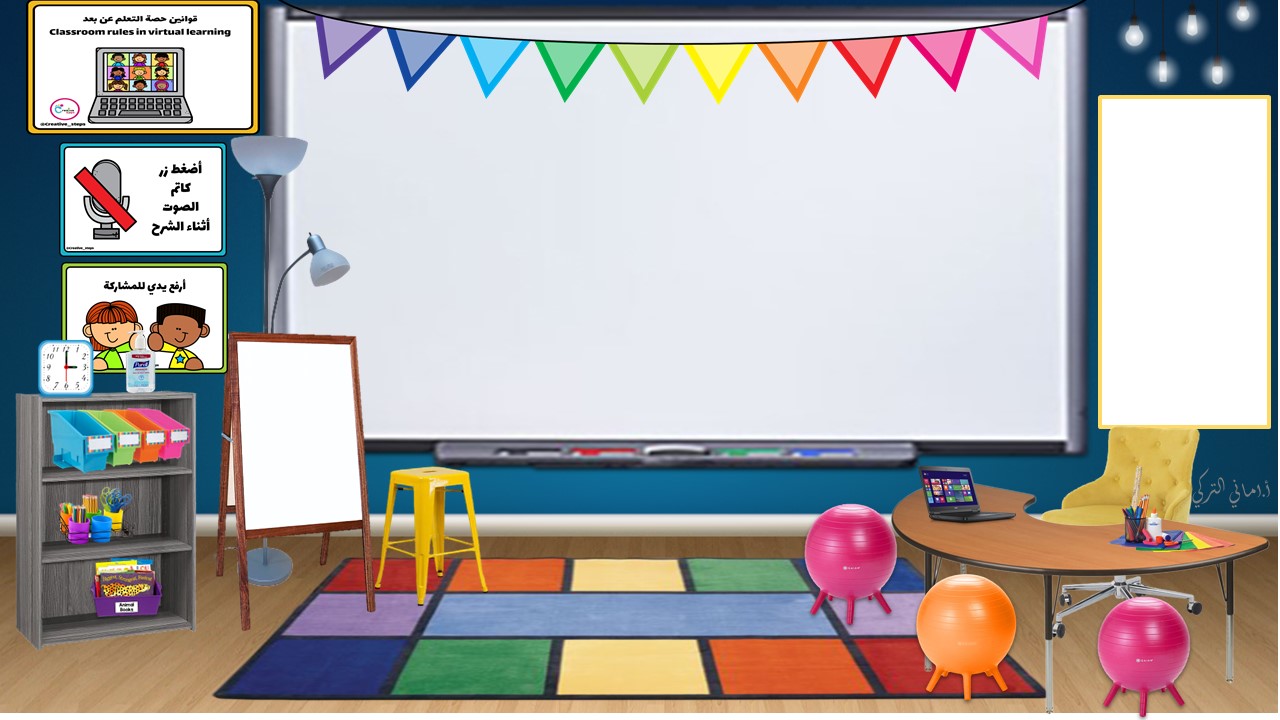 التاريخ  :25 / 6 / 1444هـ
المادة : رياضيات 
الفصل السابع: الطرح
موضوع الدرس : اختبار منتصف الفصل
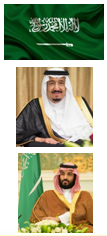 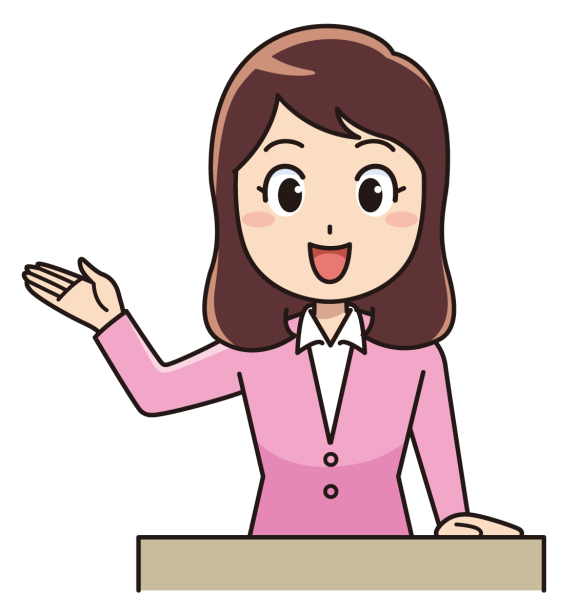 صفحة 
64
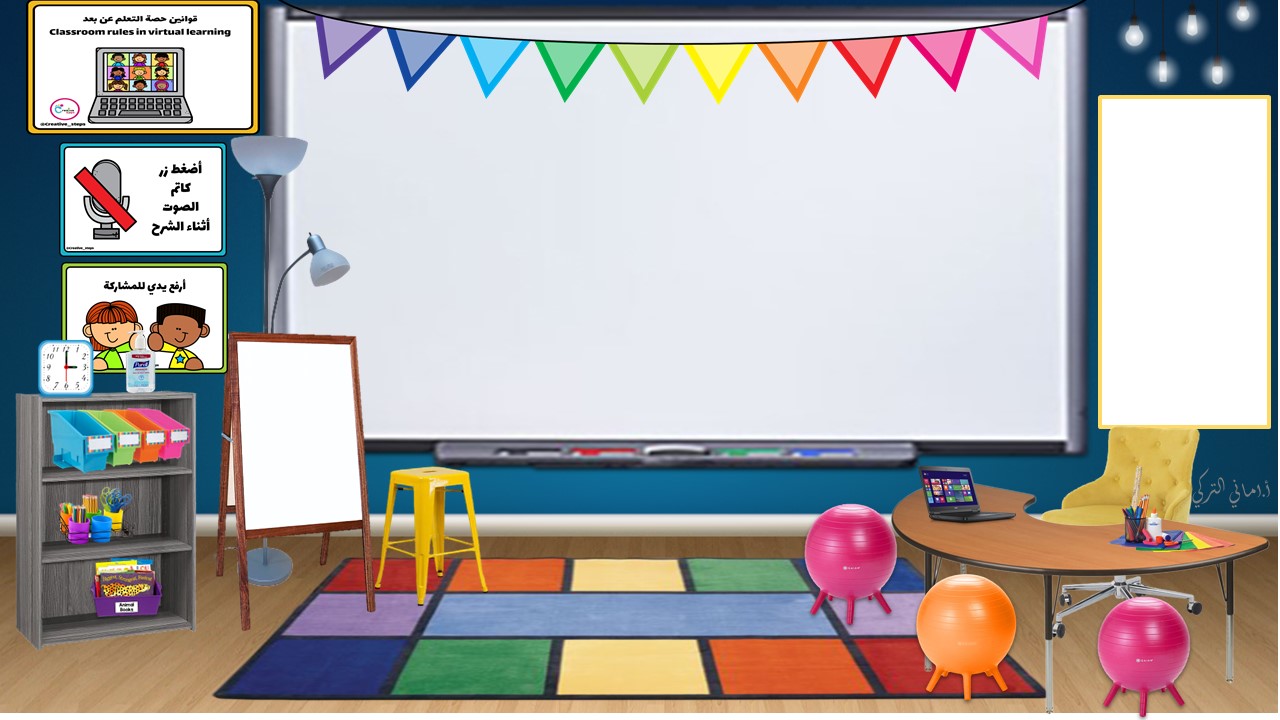 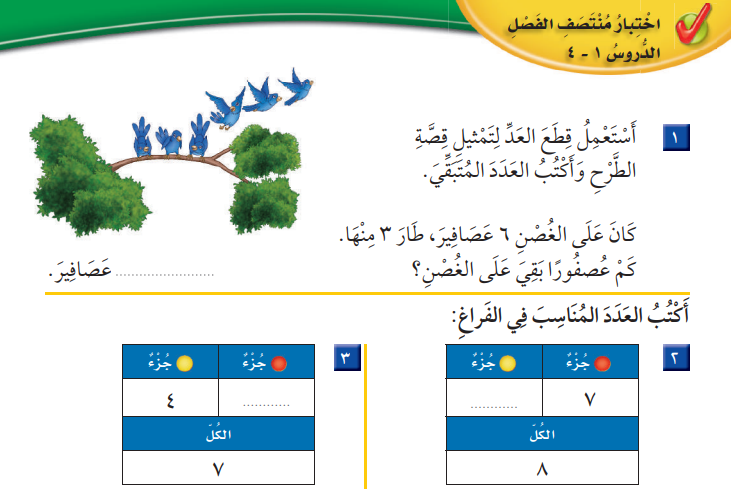 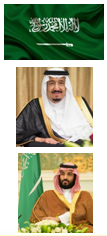 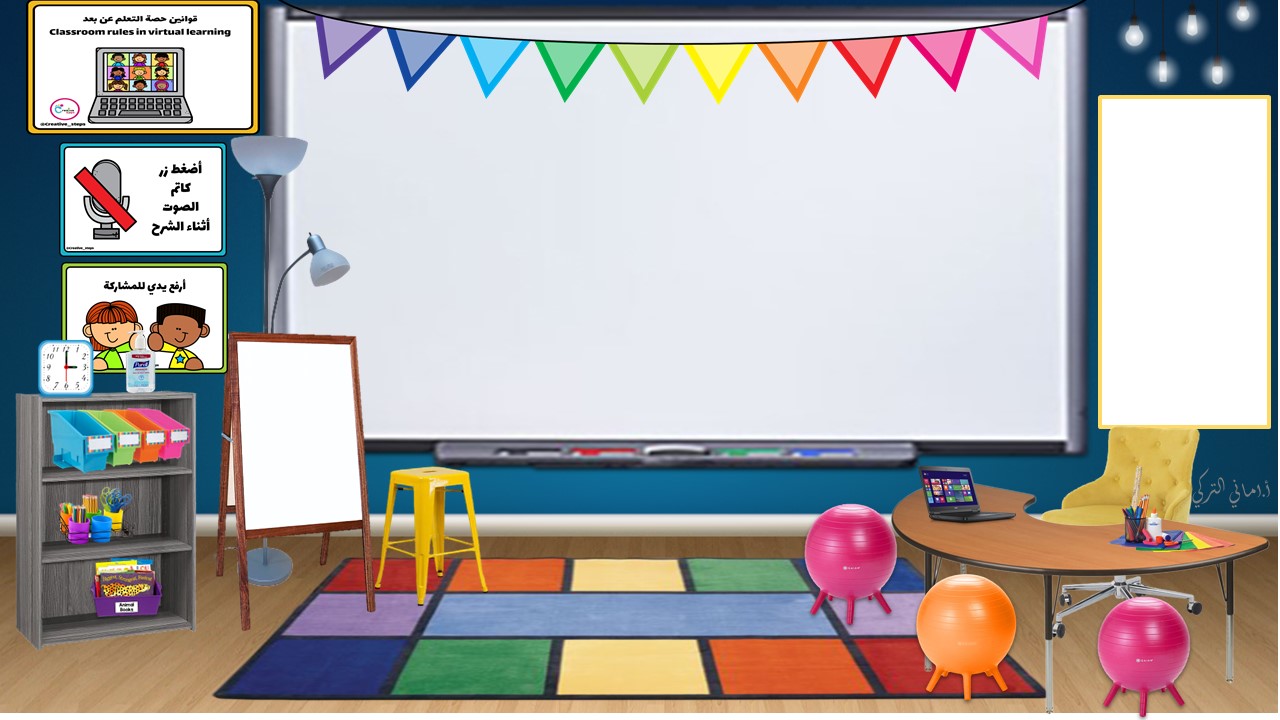 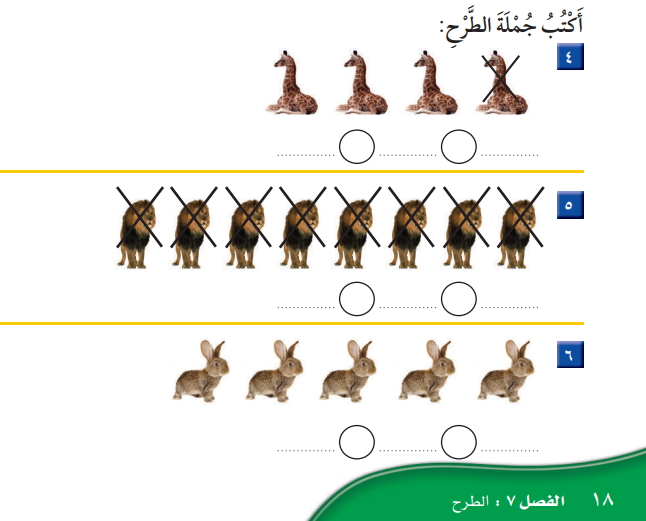 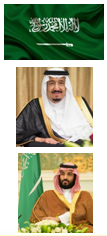 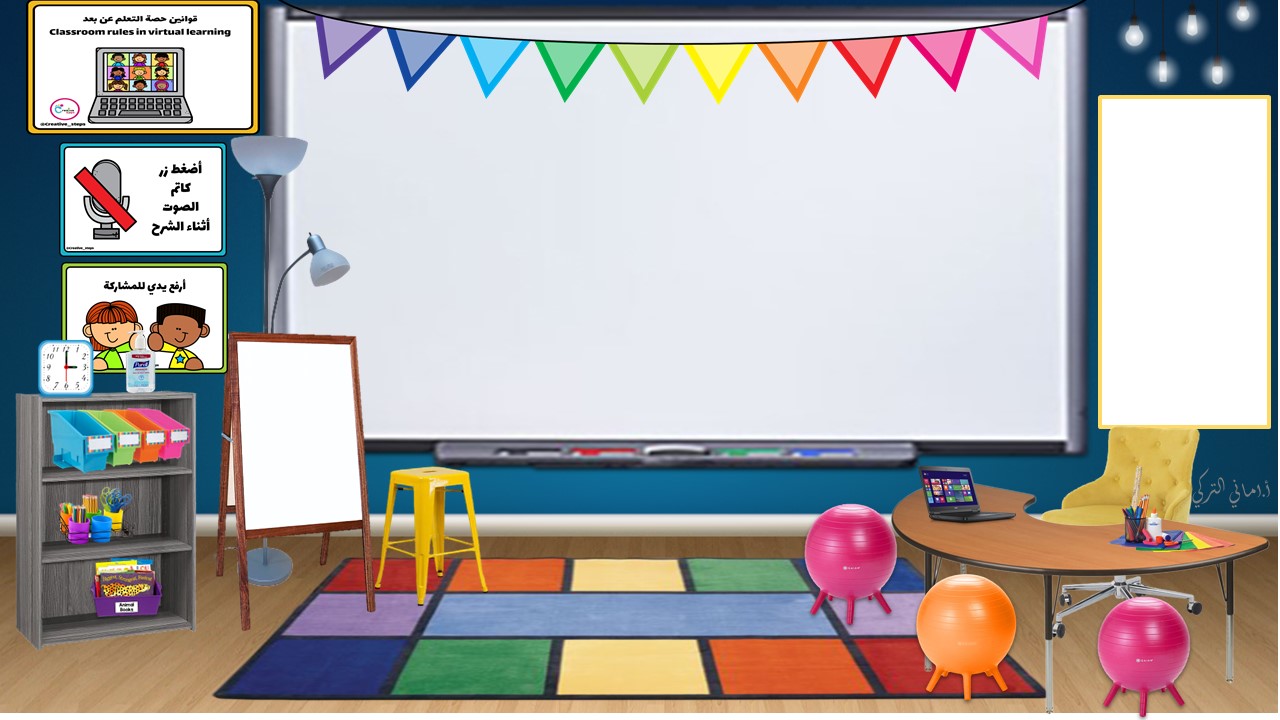 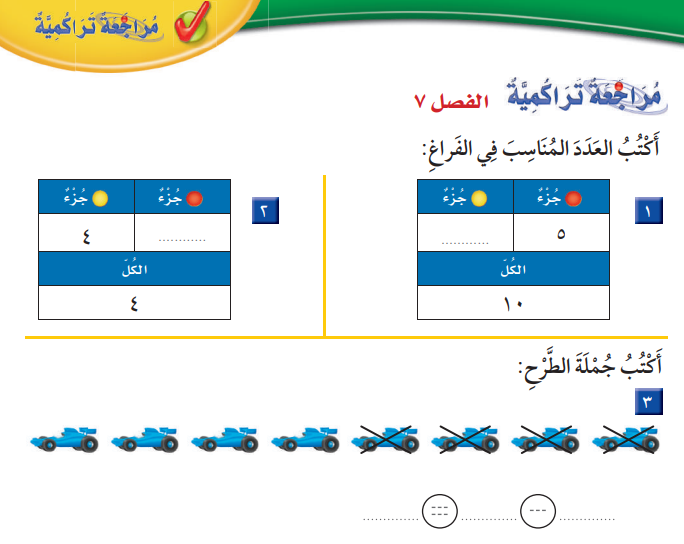 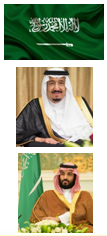 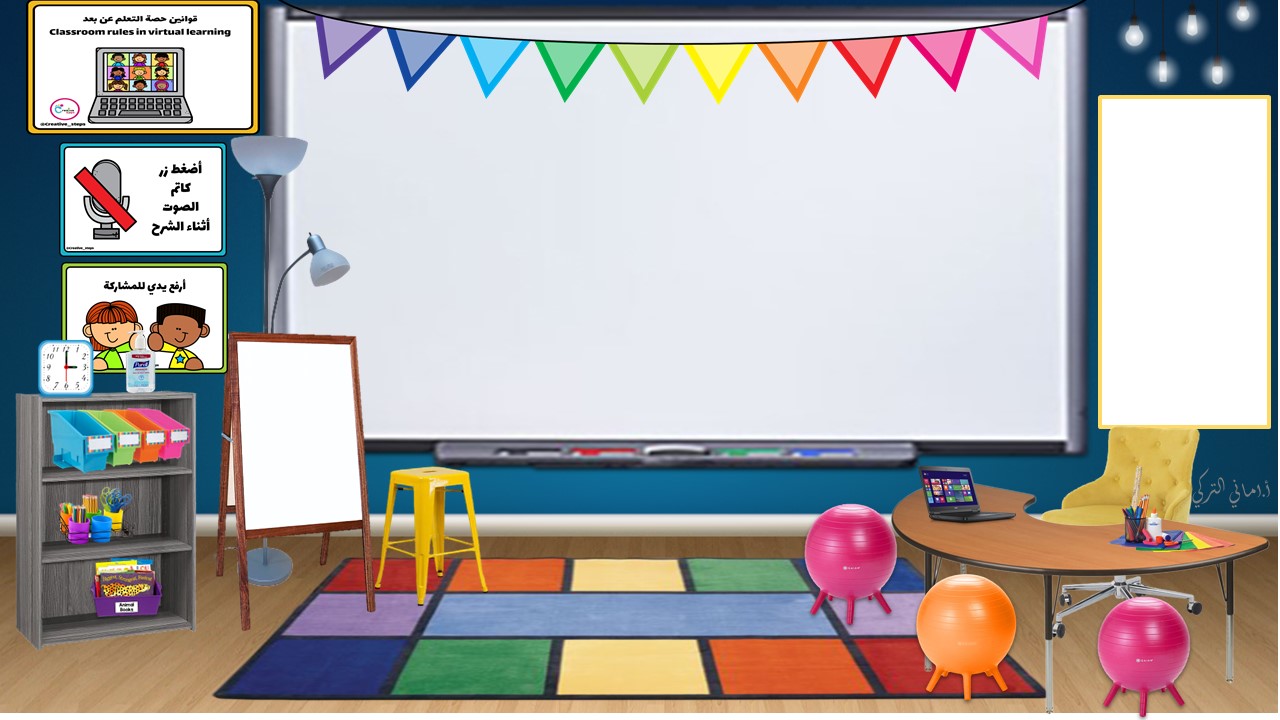 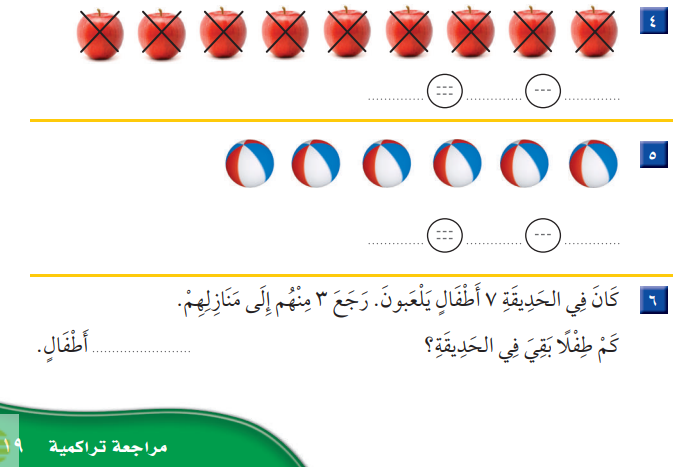 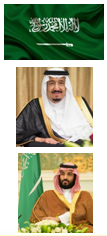 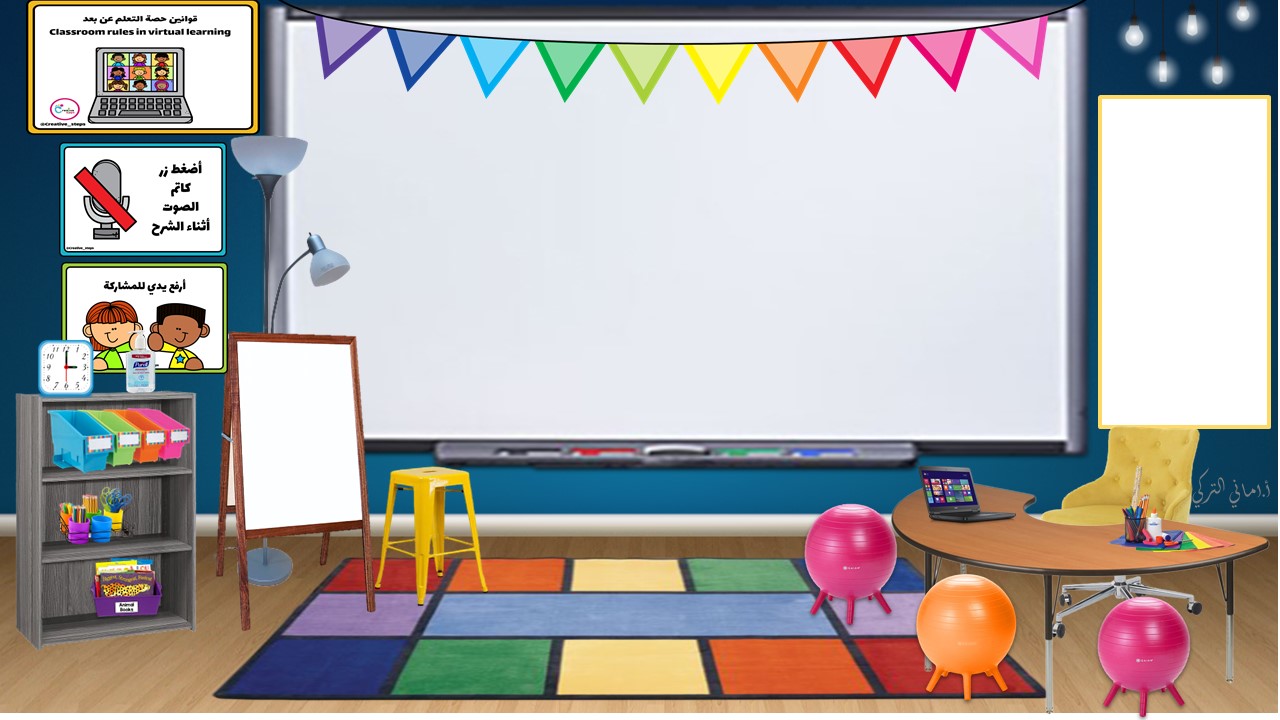 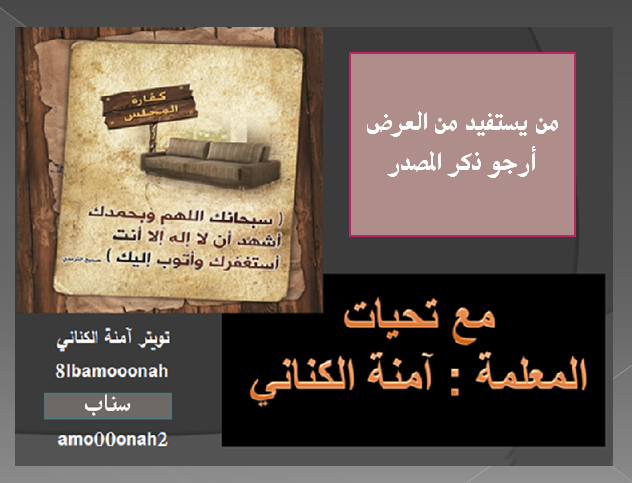 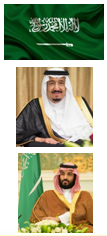